Cartel de Feliz Cumple
Puedes poner cualquier frase que quieras
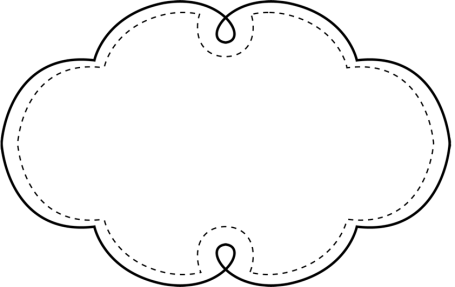 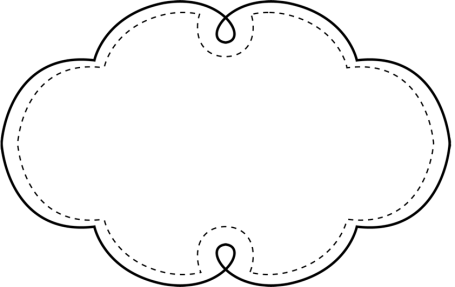 E
F
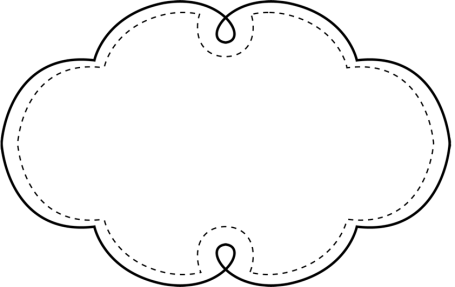 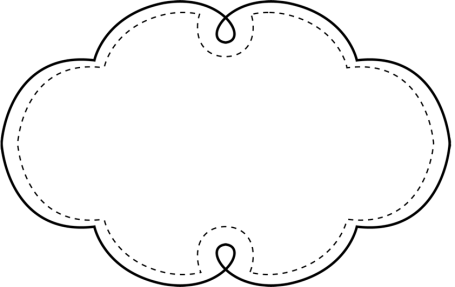 L
I
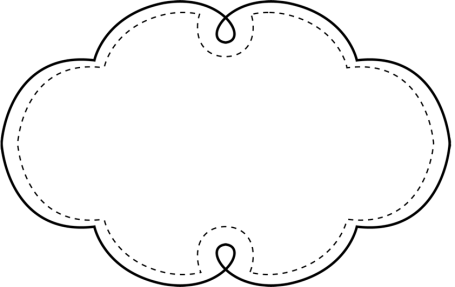 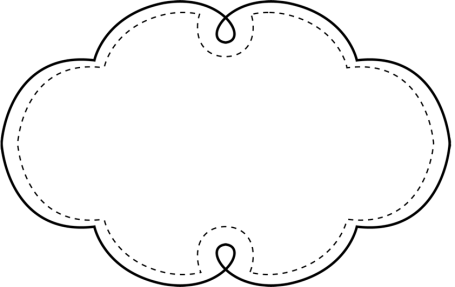 C
Z
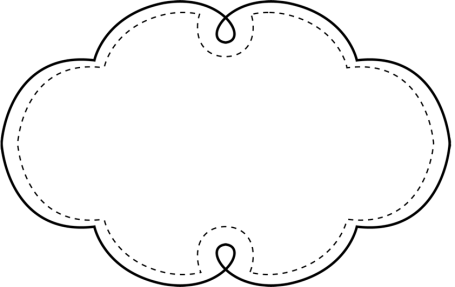 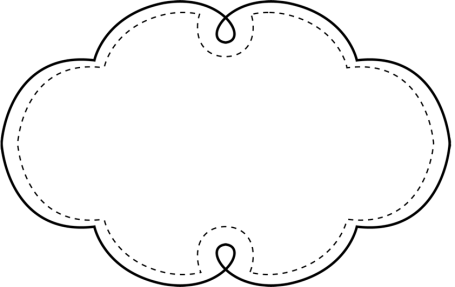 U
M
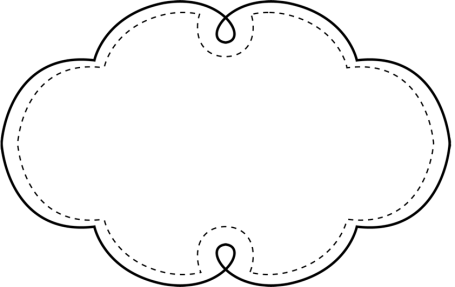 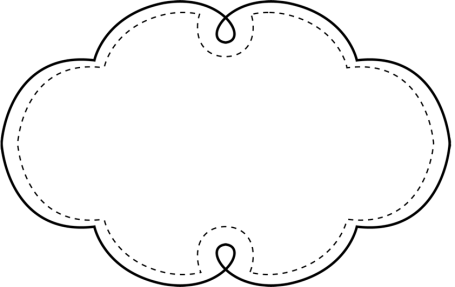 L
P
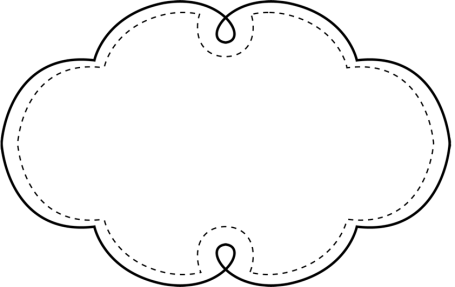 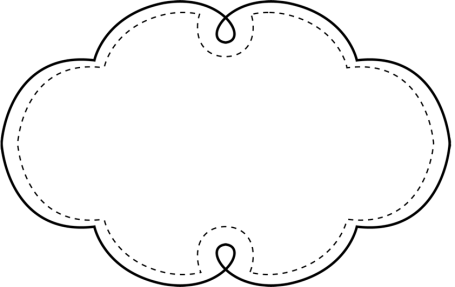 E
A
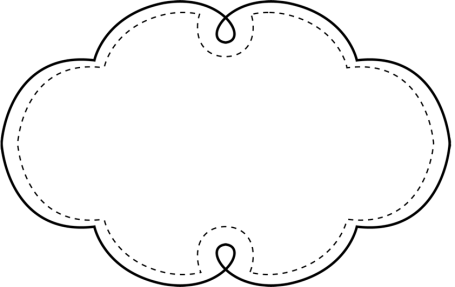 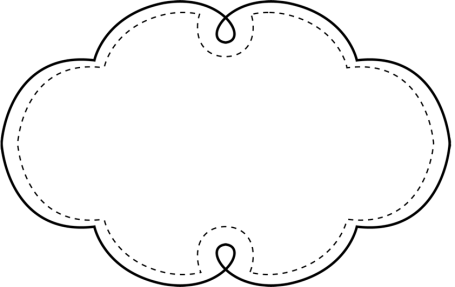 O
Ñ
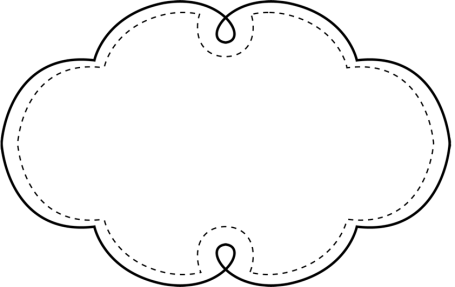 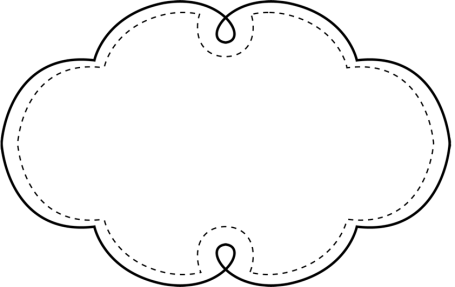 !
S
Cartel de Feliz Cumple
Puedes poner cualquier frase que quieras
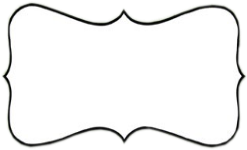 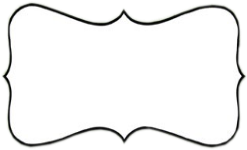 Natasha
Natasha
Mi fiesta
Mi fiesta
F
e
Cartel de Feliz Cumple
Puedes poner cualquier frase que quieras
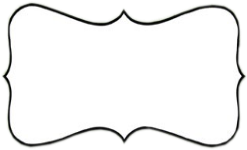 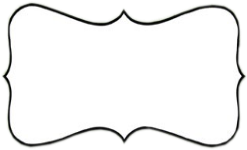 Natasha
Natasha
Mi fiesta
Mi fiesta
l
i
Cartel de Feliz Cumple
Puedes poner cualquier frase que quieras
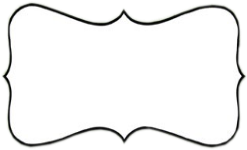 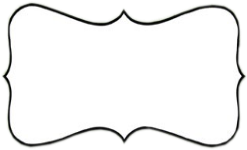 Natasha
Natasha
Mi fiesta
Mi fiesta
z
C
Cartel de Feliz Cumple
Puedes poner cualquier frase que quieras
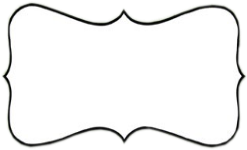 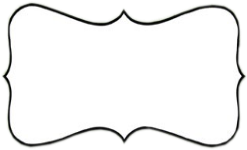 Natasha
Natasha
Mi fiesta
Mi fiesta
u
m
Cartel de Feliz Cumple
Puedes poner cualquier frase que quieras
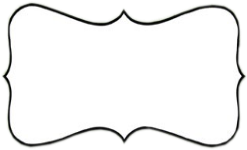 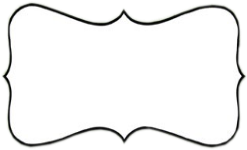 Natasha
Natasha
Mi fiesta
Mi fiesta
p
l
Cartel de Feliz Cumple
Puedes poner cualquier frase que quieras
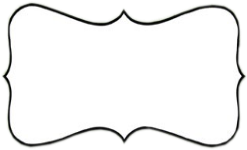 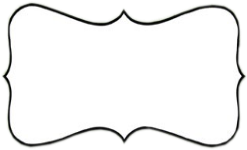 Natasha
Natasha
Mi fiesta
Mi fiesta
e
a
Cartel de Feliz Cumple
Puedes poner cualquier frase que quieras
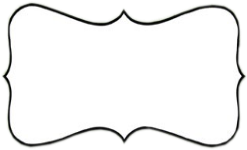 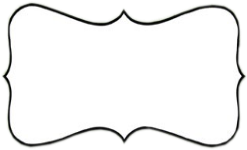 Natasha
Natasha
Mi fiesta
Mi fiesta
n
o
Cartel de Feliz Cumple
Puedes poner cualquier frase que quieras
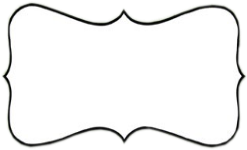 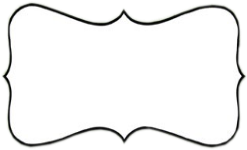 Natasha
Natasha
Mi fiesta
Mi fiesta
s
!